L’autorégulation est créatrice de sens
Créativité et innovation
L’AUTORÉGULATION POUR UNE PÉDAGOGIE INNOVANTE
Former les adultes à l’autorégulation pour favoriser les apprentissages des élèves en difficulté scolaire.
Objectif
L’autorégulation est un processus complexe fonctionnant avec des boucles de régulation qui se complètent et interfèrent entre elles, pour interagir sur les buts, les métaconnaissances et les stratégies du sujet. 

La connaissance par les enseignants de ce processus peut permettre  : 
de s’adapter à une classe hétérogène et de répondre aux besoins de chacun

Différenciation pédagogique
Une démarche innovante ?
La pédagogie autorégulatrice ?
Pédagogie qui nécessite que l’enseignant adopte une posture de 
passeur
La pédagogie autorégulatrice permet des organisations 
créatives
Il est possible de former à l’autorégulation
L’autorégulation permet de redonner du sens à l’évaluation
L’autorégulation impacte favorablement la progression des élèves en difficulté scolaire
L’autorégulation peut être une démarche pédagogique
Basée sur une recherche expérimentale en REP et REP+
L’autorégulation permet de redonner du
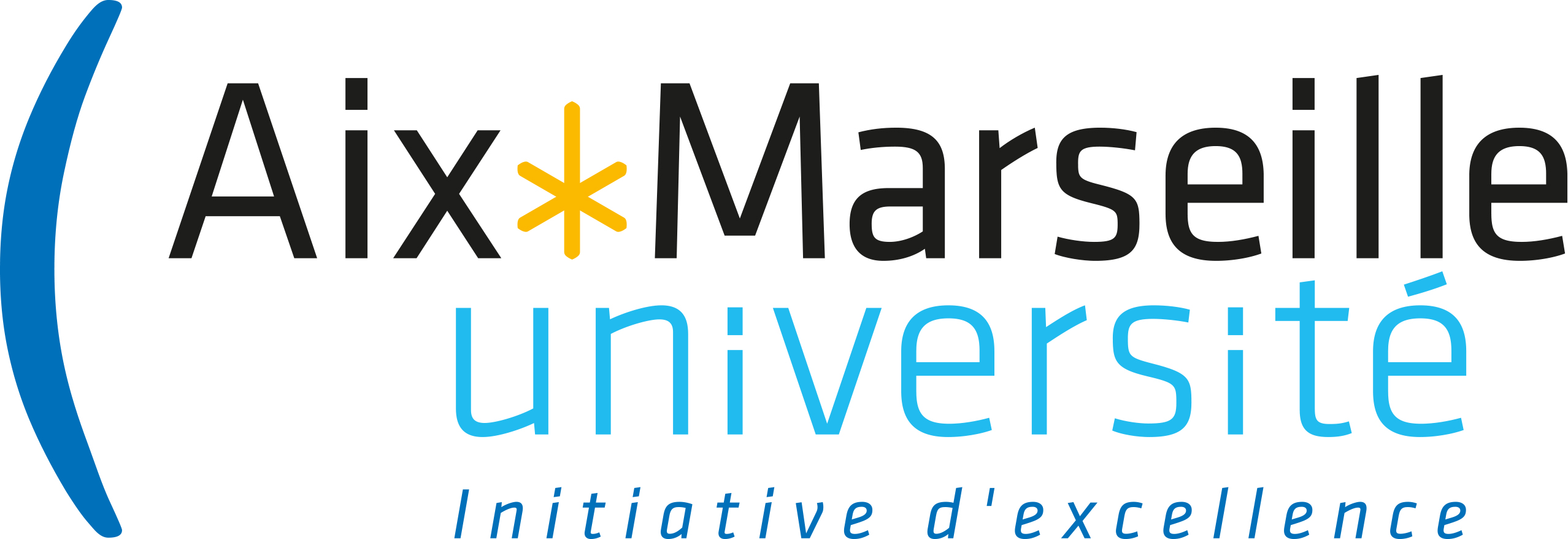 Une formation à l’autorégulation
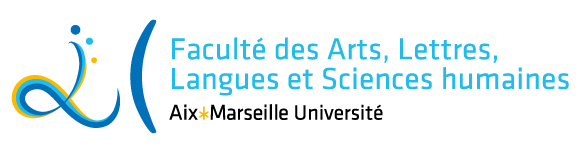 Sophie Romero Pinazo 
sophie.pinazo@univ-amu.fr Ecole doctorale 356 - Laboratoire ADEF EA-4671 – directeur Christine Poplimont